Sloučeniny
Vypracovala: Mgr. Miroslava Komárová
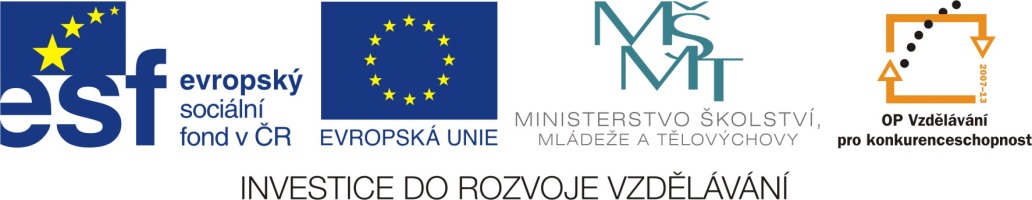 EU V-2 Ch8Miroslava KomárováZŠ Zákupy
Název: Sloučeniny
Cíl: seznámení se s učivem o sloučeninách
Čas: 25 - 30 minut
Pomůcky: interaktivní tabule
Chemická vazba
chemické látky se skládají z atomů, které jsou k sobě vázány silami – tzv. chemickou vazbou a vytvářejí molekuly
je síla, která spojuje atomy v molekulách, tj. vzniká spojením atomů pomocí valenčních elektronů
schopnost atomu přitahovat elektrony chemické vazby = elektronegativita
molekula – částice chemické látky složená ze dvou nebo více sloučených atomů
Typy chemických vazeb
určíme podle rozdílu elektronegativit atomů

nepolární vazba – vazba mezi stejnými atomy nebo atomy s rozdílem elektronegativit 0 - 0,4
polární vazba – vazba mezi atomy s rozdílem elektronegativit 0,4 - 1,7
iontová vazba – vazba mezi atomy se rozdílem elektronegativit větší než 1,7
Složení molekul
většina molekul se skládá z atomů různých prvků
chemická látka vzniklá sloučením atomů různých prvků se nazývá chemická sloučenina
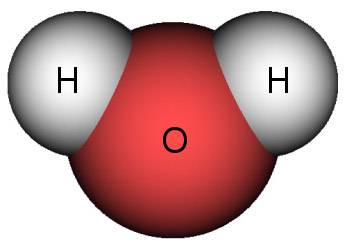 [Speaker Notes: Obrázek: http://lacko.wz.cz/fyzosmicka.php]
Dělení chemických sloučenin
A) podle původu
anorganické – voda, oxid uhličitý, kyselina sírová …
organické – ethanol, bílkoviny, vitaminy …
B) podle počtu sloučených prvků
dvouprvkové – NaCl, CO2, CaF2, H2O …
tříprvkové – KOH, H2SO4, KMnO4 …
víceprvkové – NaHCO3, CuSO4.5H2O …